Modulo 6:
Tecnologia digitale & 
 la vostra piccola impresa
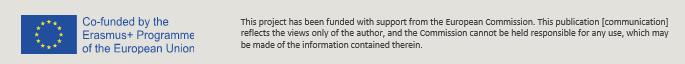 Modulo 6
Tutte le aziende, a prescindere dalle loro dimensioni, possono beneficiare del potere e del potenziale della tecnologia. I piccoli agricoltori sono piccole aziende per definizione e, per massimizzare il reddito, la tecnologia ha un ruolo fondamentale da svolgere. 
In questo modulo finale, imparerete a conoscere i mercati online e la loro importanza per voi, perché è importante avere un proprio sito web e come i social media possono aiutare la vostra piccola azienda a crescere. Infine, vi forniremo una panoramica sui Big Data e sul ruolo che stanno iniziando a svolgere in agricoltura.
Il potere della collettività - Mercati online
1
L’importanza di avere il vostro sito online
2
I vantaggi dell'uso dei social media
3
I Big Data in agricoltura
4
01
Il potere della collettività - Mercati online
Cos’è un Mercato Online ?
Un mercato online è un sito di e-commerce (un intermediario digitale) che riunisce venditori e acquirenti in un unico luogo.
This Photo by Unknown Author is licensed under CC BY-NC-ND
Cosa fa un Mercato Online ?
Un mercato online è un sito di e-commerce che mette in contatto venditori e acquirenti. 
È spesso noto come mercato elettronico e tutte le transazioni sono gestite dal proprietario del sito. 
Le aziende e le imprese agricole possono utilizzare i mercati online per raggiungere i clienti che desiderano acquistare i loro prodotti e servizi. 
Esempi di mercati online globali sono Amazon, eBay ed Etsy, ma alcuni siti specifici per il settore alimentare stanno seguendo il formato dei mercati online con grande successo.
Mercato Online degli agricoltori
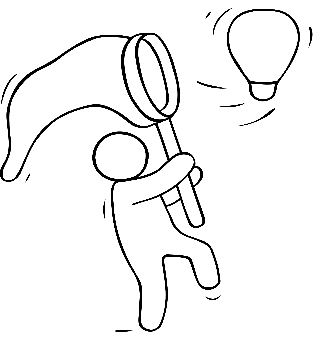 Viviamo in un'epoca straordinaria di condivisione globale delle informazioni e di marketing. 
La pandemia COVID-19 ha scosso l'industria alimentare e dei generi alimentari. I produttori alimentari di tutto il mondo hanno dovuto ripensare le loro attività. Molti hanno iniziato ad offrire servizi di consegna o di Click'n'Collect.
I mercati contadini e le reti alimentari hanno condiviso un'analoga esigenza di riorganizzazione e alcuni hanno scelto la strada dei mercati e-commerce.
Esploriamo questo mondo di opportunità attraverso
Mercati  Online .
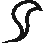 Mercati Online
Molte aziende utilizzano i mercati online come primo passo per iniziare a vendere online. È molto importante scegliere il mercato online più adatto alla vostra piccola impresa...  
In questa sezione
Scoprire cos'è un mercato online
Esplorare i vantaggi dei mercati online e come si differenziano dai siti di e-commerce indipendenti.
Fare luce sui principali mercati online e sui pro e contro di ciascuno di essi.
Di cosa avete bisogno per vendere attraverso un mercato online
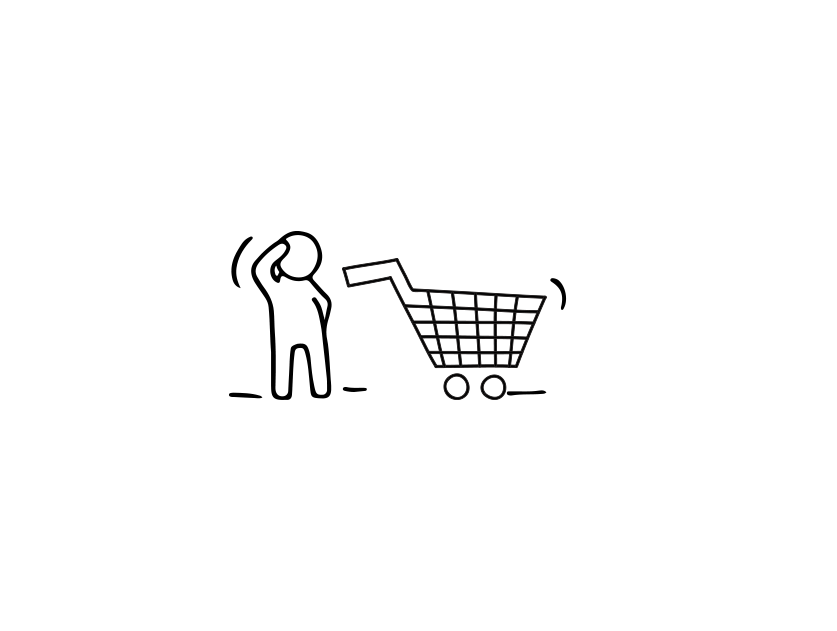 Conoscere i mercati online 
 & perché potrebbero fare al caso vostro?
Un marketplace è un negozio online con più venditori che consente ai consumatori di acquistare una varietà di prodotti da più venditori in più sedi. È come affittare un posto online.
Il motivo principale per cui si sceglie un marketplace online è l'ampio pubblico che questi siti attirano. 
Pensate a questo: se poteste scegliere, allestireste una bancarella in un grande mercato agricolo o in una strada secondaria difficile da trovare? 
Vediamo un caso di studio di un mercato online irlandese che ha trasformato le vendite di molti piccoli agricoltori.
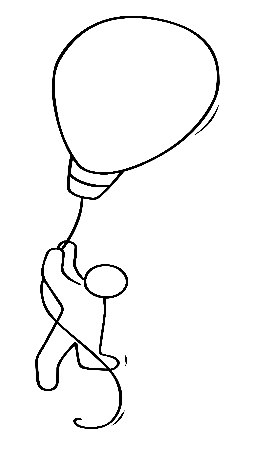 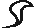 Benefici del Mercato Online
Secondo l’ Eurostat, gli agricoltori ricevono solo il 21% del prezzo al dettaglio che i clienti pagano nei supermercati. Tenendo conto di ciò, la commissione del 20% circa applicata dai mercati online è molto più equa per gli agricoltori e lascia loro una quota maggiore.
Se i mercati agricoli digitali diventeranno davvero più comuni in futuro, sembra che possano portare:
redditi più alti per gli agricoltori, 
accesso a prodotti freschi, regionali e stagionali per i consumatori, 
distanze di trasporto più brevi 
meno imballaggi e una maggiore coesione sociale a livello locale.
CHE LI RENDE UNA VALIDA ALTERNATIVA AI SUPERMERCATI!
Benefici del Mercato Online
I marketplace rendono conveniente per la vostra azienda agricola quotare e vendere i vostri prodotti:
Le persone riconoscono e si fidano dei marketplace più noti e possono acquistare con la certezza di una forte protezione dei clienti.
I marketplace online possono aiutare a raggiungere rapidamente un pubblico più ampio con un investimento minore.
Utilizzando un marketplace, si evita di dover impostare un proprio carrello della spesa e un proprio processo di pagamento
I marketplace costruiscono una comunità intorno alle esigenze comuni di rivenditori e consumatori
Anche se vi suggeriamo di creare il vostro negozio su un mercato online, non bisogna trascurare i vantaggi di avere un proprio sito web. Un sito web vi aiuterà a costruire il vostro marchio, a personalizzare le vostre offerte e a favorire le relazioni e l'esperienza dei clienti.
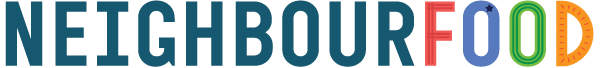 Lasciati ispirare…
Marchi come Neighbour-FOOD offrono prodotti freschi, carne, uova e altri prodotti di base del mercato agricolo di quartiere, il tutto in un ambiente online. Offrono il ritiro di persona in un luogo locale agli abitanti delle regioni selezionate e si avvalgono di venditori e produttori locali, proprio come facevano quando avevano gli stand nella piazza del paese. Solo che ora è ancora più conveniente per i consumatori.
Tutti i prodotti elencati in un mercato NeighbourFood sono coltivati o prodotti da piccoli agricoltori o produttori artigianali locali. In un mercato NeighbourFood non è consentita la vendita di ortaggi coltivati su larga scala, frutta o verdura importata non biologica, prodotti geneticamente modificati, carne allevata in modo intensivo, pesce importato o uova di batteria.
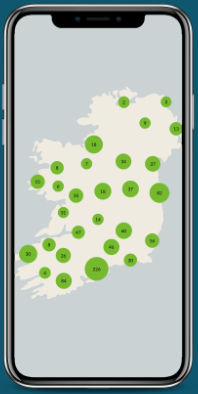 Exercise - Selling on Marketplaces
Find the best marketplace to sell your products online
Molti piccoli produttori vendono con successo attraverso i mercati online.   Esistono molte piattaforme di vendita online ed è importante trovare quella che fa al caso vostro: 
NeighbourFood in Irlanda e nel Regno Unito
Markta in Austria
Italian Farmers Market	
Farmsy in Irlanda
Facebook Marketplace per il Business disponibile in alcuni Paesi
Etsy per l’artigianato agricolo
Lasciati ispirare…Controlla il nostro Farmsy!!
CLICCA     HERE
PER CONOSCERE LA LORO STORIA
Al Farmsy, facilitano agli agricoltori, ai coltivatori e ai produttori alimentari artigianali locali la vendita dei loro prodotti all'interno della comunità locale, contribuendo a proteggere uno stile di vita e a tutelare i posti di lavoro nella loro comunità.
Sono orgogliosi di conoscere personalmente i loro fornitori e si assicurano che anche voi li conosciate, fornendo trasparenza sulla provenienza di ogni prodotto.
CLICCA       HERE
PER CNOSCERE LA LORO STORIA
Lasciati ispirare .. Un canale di vendita alternativo…
Un esempio sono The Fruit Brothers di Galway, Irlanda.
Un'opzione simile, ma alternativa all'adesione a un mercato online, è quella di vendere i propri prodotti all'ingrosso (B2B).
La domanda di alimenti prodotti localmente è in aumento per motivi di salute e ambientali e di conseguenza in tutta Europa stanno nascendo aziende per soddisfare questa esigenza. Queste aziende sono spesso online e si riforniscono da una serie di produttori locali per poi evadere gli ordini online.
Possono utilizzare modelli di abbonamento o ordini diretti e spesso consegnano direttamente al consumatore.
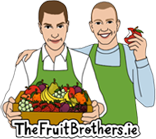 02
L'importanza di avere un proprio sito web
L'importanza di avere un proprio sito web…
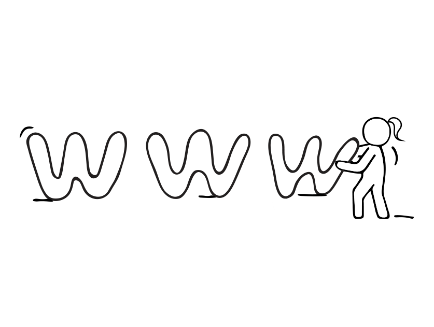 L'importanza del vostro sito web per le vendite non può essere sopravvalutata. La presenza online attraverso il vostro sito web vi consente di raggiungere un maggior numero di consumatori. Ma lo sviluppo di un sito web non porta automaticamente clienti paganti alla vostra attività: ecco perché abbiamo iniziato questo modulo con i mercati online. 
Quando potete permettervelo, create il vostro sito web.
.
Il vostro sito web vi dà la libertà di essere molto più esaurienti e coinvolgenti, poiché consente di inserire foto, campioni di prodotti e testimonianze di clienti soddisfatti.
Perché ogni azienda ha bisogno di un sito web
La presenza online di un'azienda, indipendentemente dalle sue dimensioni, può avere un impatto enorme sul suo successo. 
Anche oggi, in un mondo molto digitale, alcune piccole imprese non si rendono conto che la maggior parte dei loro clienti visiterà il loro sito web prima di effettuare un acquisto.
Avere una forte presenza online, in particolare un sito web, può essere un fattore determinante per generare maggiori vendite.
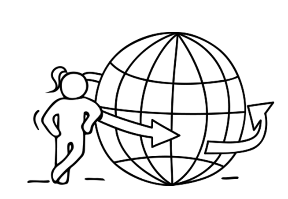 Non essere SPAVENTATO …
Alcuni agricoltori e proprietari di aziende esitano a entrare in rete perché ritengono di non essere abbastanza esperti di tecnologia e di non capire come gestire un sito web. Altre volte, invece, sono preoccupati per il costo della presenza online.

La buona notizia è che c'è una soluzione che fa al caso vostro. Se avete ancora bisogno di essere convinti, ecco i motivi principali per cui è importante che la vostra piccola azienda abbia un sito web:
Credibilità e fiducia
Marchio
Nuovi contatti/ opportunità
Traffico organico
Risparmio di tempo
Aggiornamenti e annunci
Marketing digitale
1. Credibilità & Fiducia
Uno dei motivi principali per cui dovreste avere un sito web per la vostra attività è quello di aumentare la credibilità della vostra piccola azienda. È probabile che ci siano diversi produttori che offrono un prodotto simile al vostro. Un modo per distinguervi è quello di avere un sito web che abbia un bell'aspetto e comunichi chiaramente informazioni di qualità ai vostri consumatori.
Senza un sito web, le persone potrebbero dubitare della vostra legittimità come azienda. Avere un sito web è un'opportunità per fare un'ottima prima impressione e dare alla gente la certezza che siete un'azienda vera e propria; inoltre, può dimostrare fiducia e trasparenza, che oggi sono ricercate dai consumatori.
Le immagini possono parlare più di mille parole e un sito web vi permette di mettere in mostra i vostri prodotti e la vostra azienda agricola.
2. Marchio
Presentare il vostro marchio ai potenziali clienti è una delle cose più importanti che possiate fare. Stabilendo chiaramente chi siete, cosa rappresentate e per cosa vi battete, aumentate le probabilità che i clienti acquistino da voi.
Abbiamo parlato della storia del marchio nel Modulo 4. Il vostro sito web è la piattaforma ideale per condividere la vostra storia.
Il branding è qualcosa che può distinguervi dai vostri concorrenti. Senza un sito web, può essere incredibilmente difficile farlo, perché le persone non possono trovare facilmente informazioni affidabili e di qualità sulla vostra azienda.
Utilizzate il vostro sito web per condividere la vostra storia e costruire il vostro marchio: l'aggiunta di video è un ottimo modo per farlo.
3. Nuovi Contatti/ Opportunità
Forse uno dei motivi più interessanti per avere un sito web per la vostra piccola azienda è che può aumentare le possibilità di ottenere contatti di vendita.
Una volta che le persone vi trovano online, si interessano al vostro prodotto o servizio e vogliono saperne di più, sapranno come contattarvi (o fare acquisti) grazie alle informazioni contenute nel vostro sito web, il che vi dà l'opportunità di aumentare le vendite. Anche se i siti web hanno un costo, se usati correttamente hanno un ritorno positivo sull'investimento (ROI).
Un sito web può APRIRE LE PORTE per voi e per la vostra azienda agricola.
4. Traffico Organico
Una volta che siete online e avete un sito web ottimizzato per la SEO, avete la possibilità di comparire nei risultati di ricerca di Google. 
Ciò significa che quando le persone cercano un prodotto o un servizio, è possibile che il vostro sito web compaia tra i risultati. Questo vi dà l'opportunità di aumentare drasticamente la vostra base di clienti. Avere un sito web di buona qualità e fare una buona prima impressione manterrà la loro attenzione e stimolerà la loro voglia di saperne di più su di voi.
SEO è l'acronimo di Search Engine Optimisation (ottimizzazione dei motori di ricerca), un insieme di pratiche volte a migliorare l'aspetto e il posizionamento delle pagine web nei risultati organici delle ricerche.
5. Risparmio di tempo
Molte aziende ricevono telefonate da potenziali clienti che chiedono semplici informazioni sulla sede e sugli orari di apertura. Se si perde una chiamata, il cliente rimane insoddisfatto. Le telefonate possono anche distrarci da aspetti più importanti della nostra attività.  Di solito, come piccolo imprenditore, siete una persona sola e non avete il tempo di fare da segretaria; un sito web può ridurre queste chiamate e aumentare la produttività. 
Allo stesso tempo, aiuta i clienti a trovare informazioni utili senza bisogno di telefonare, migliorando così l'esperienza dell'utente.
6. Aggiornamenti & Annunci
Poiché il vostro sito web è attivo e disponibile 24 ore su 24, 7 giorni su 7, è facile pubblicare aggiornamenti e annunci per i vostri clienti. 
Creare post sul blog o aggiornamenti regolari è un modo per tenerli informati su tutto ciò che state facendo, crescendo o producendo. Quando qualcosa è particolarmente rilevante per loro, aumenta la possibilità di fare un upselling.
Gli aggiornamenti sui social media sono buoni, ma i post passati sono raramente utili, mentre i post del vostro sito web sono sempre presenti e sempre disponibili.
6. Marketing Digitale
SEM è l'acronimo di Search Engine Marketing (Marketing sui motori di ricerca): sfrutta la pubblicità online a pagamento per aumentare la visibilità di un sito web nei motori di ricerca.
Se intendete sfruttare il marketing digitale per far crescere la vostra attività, vorrete indirizzare il traffico verso un sito web o una landing page. Per farlo in modo efficace, è necessario sfruttare le informazioni chiave sul traffico che ha raggiunto il vostro sito web, in modo da poter indirizzare i clienti più qualificati e ottenere il miglior ROI sul vostro investimento. Il SEM non può essere impostato in modo retroattivo, quindi è meglio far funzionare il vostro sito web per tempo, anche se al momento non avete intenzione di fare pubblicità online. Ci sono aiuti e consigli per aiutarvi con il vostro marketing digitale.
The Ultimate Guide to Digital Marketing
Il marketing digitale è un termine ampio che comprende molti canali diversi per promuovere gli interessi aziendali presso i potenziali clienti. Detto questo, esistono diversi metodi comuni per condurre il marketing digitale, tra cui:
Pay-Per-Click (PPC) - Il PPC è un metodo di pubblicità online in cui un'azienda paga per i suoi annunci solo quando una persona fa clic su di essi. 
Social Media Marketing (SMM) - Il SMM è la pratica di utilizzare i canali dei social media per promuovere prodotti o servizi aziendali. 
Email marketing - L'email marketing consente alle aziende di inviare contenuti promozionali di marca direttamente ai potenziali clienti via email. L'uso di newsletter automatizzate è comune in questo contesto. 
Affiliate Marketing - L'affiliate marketing è un esercizio basato sulle prestazioni che consente la condivisione dei ricavi e la compensazione pay-per-sale (PPS) all'interno di una rete comune. 
Content marketing - Il content marketing si riferisce alla pubblicazione e alla distribuzione di materiale testuale, video o audio ai clienti online. Blog, video e podcast sono modi comuni per le aziende di impegnarsi nel marketing dei contenuti.  
Pubblicità nativa - La pubblicità nativa consiste nel fondere materiali di marketing in un mezzo di comunicazione, rendendo il messaggio di fondo e le finalità di marketing ugualmente importanti. I contenuti sponsorizzati, in cui un'azienda pubblica i propri contenuti su un altro sito web, sono un metodo comune di pubblicità nativa.
Ricorda…
Puoi migliorare un SITO WEB nel tempo,ma la chiave è INIZIARE a crearne uno.
Impostazione del proprio sito web
Utilizzare un creatore di siti web. 
Create il vostro sito web o negozio online utilizzando modelli drag-n-drop. 
Questa è un'eccellente rassegna dei 10 migliori website builder che potete utilizzare.  Coprono tutti i livelli di abilità tecnica... troverete sicuramente quello che fa per voi.
Assumete un professionista. 
Se avete il budget necessario, potreste preferire subappaltare la creazione del vostro sito web a un web designer professionista. 
Ad esempio, in Irlanda esistono sovvenzioni o Trading Online Voucher Schemes in alcuni Paesi per sostenere finanziariamente i costi.
Questo articolo illustra 8 consigli per assumere un web designer per la vostra attività.
8 tips for hiring a Web designer for your business | CIO
Website Builders Comparison: Find the Best Site Builder (top10bestwebsitebuilders.com)Builders of 2021
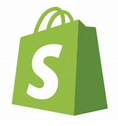 Perché SHOPIFY può fare al caso vostro …
Shopify è un mercato online unico nel suo genere perché è anche un costruttore di siti web, ma per le aziende di e-commerce che vogliono vendere direttamente ai consumatori.
A fronte di un canone mensile, i vantaggi di vendere su Shopify sono:
Vendere sul proprio sito web rispetto a un marketplace 
Con Shopify, si ottiene un sito web costruito per l'e-commerce. Ad esempio, è possibile scegliere tra modelli di web design per l'e-commerce, che facilitano la creazione di un sito web e la transizione alla vendita sul sito.
  Creare un negozio online velocemente, senza un background di sviluppo
I modelli di design, sia gratuiti che a pagamento, disponibili su Shopify consentono a chiunque di lanciare un negozio online. Anche se non avete un background di sviluppo, potete creare e pubblicare con sicurezza un negozio per la vostra azienda agricola.
  Lanciare annunci pubblicitari su Google e Facebook dall'interno della piattaforma
Shopify include anche una funzione integrata per pubblicizzare i vostri prodotti. Sia che vogliate lanciare annunci su Facebook o su Google, potete farlo dall'interno di Shopify.
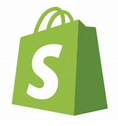 CLICK       HERE
TO VIEW
SHOPIFY
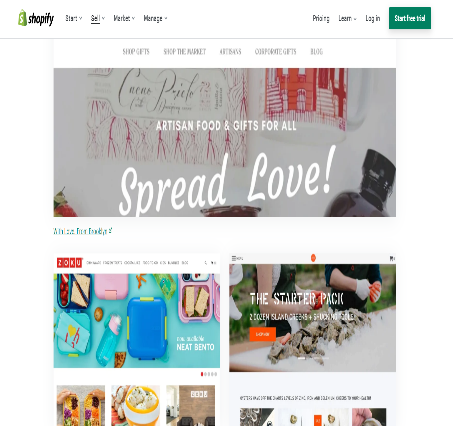 I negozi online possono essere costruiti su Shopify gestendo tutto, dal marketing ai pagamenti, fino al checkout sicuro e alla spedizione. Costi a partire da 9 euro/mese. 

www.shopify.com/examples - Ecco alcuni esempi di negozi online Shopify con modelli di e-commerce.
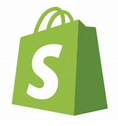 SHOPIFY
Ci sono molti strumenti in Shopify che vi aiuteranno a lanciare la vostra attività
ONLINE!

Free Business Tools - Online Tools for Small Businesses (shopify.com)
Lasciati ispirare… il sito web di un’azienda agricola irlandese
Beechlawn Organic Farm un esempio di piccola azienda agricola irlandese che utilizza il proprio sito web per: 
mettere in evidenza ciò che fa 
raccontare la propria storia 
vendere i propri prodotti
costruire la fiducia dei consumatori
03
I vantaggi dell'utilizzo dei canali dei social media per la vostra azienda agricola
Social Media
Le piattaforme dei social media sono diventate molto importanti. Vengono utilizzate come risorsa per creare un ponte tra prodotti e clienti.
I social media sono diventati una parte essenziale di tutte le strategie di marketing delle aziende alimentari.  Tutti hanno bisogno di mangiare e sono interessati al cibo, quindi il produttore è già avvantaggiato.
 Data la natura sociale delle esperienze culinarie e gastronomiche, tipicamente condivise con amici e familiari, incoraggiare i consumatori a impegnarsi sui social media è un modo importante per attirare nuovi clienti.
Possono condividere notizie e offerte promozionali, creando nuovo interesse e/o fedeltà al marchio.
Il ruolo dei Social Media…
Permette di pubblicare immagini di alta qualità di prodotti alimentari e nuovi prodotti - il cibo è una cosa visiva!
I social media hanno rivoluzionato il modo in cui interagiamo gli uni con gli altri e il modo in cui le aziende del settore alimentare conducono gli affari e comunicano con i loro clienti in modi nuovi ed entusiasmanti.
Ecco alcuni esempi di come le aziende alimentari utilizzano le piattaforme dei social media come Facebook, Instagram, TikTok, Twitter e altri:
Presentare i contenuti generati dai clienti
Si possono condividere idee di ricette o il lancio di nuovi prodotti
Il personale chiave può essere messo in evidenza, creando connessioni emotive
Possono mostrare foto e video da dietro le quinte.
Click here for 14 tips on how to use social media for food marketing in 2022
Piattaforme dei Social Media
Facebook  è una piattaforma molto efficace per le attività di social media nel settore alimentare secondo Celimli and Adanacioglu (2021). 
Ma si può avere successo anche su Instagram 
Su Instagram, c'è l'opportunità di implementare campagne di marketing innovative che migliorano l'esperienza del cliente. La piattaforma di social media offre l'opportunità di aumentare la profondità dello storytelling e la condivisione di storie di successo.
La funzione "Esplora" consente di visualizzare anche contenuti personalizzati, mentre la funzione di registrazione video è un ottimo strumento per creare video in time-lapse.
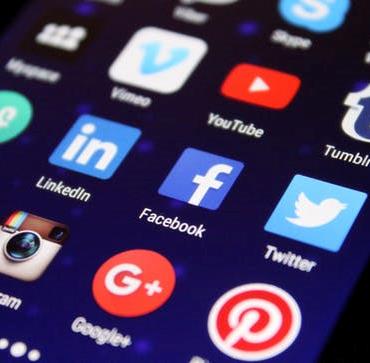 Il potere di Instagram
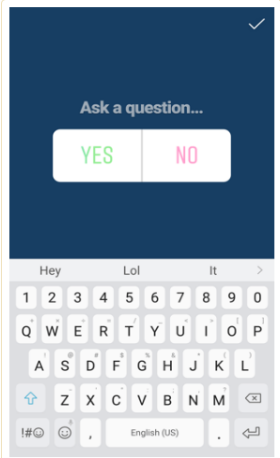 Oltre 500 milioni di utenti guardano le Instagram Stories ogni giorno. Dagli influencer alle grandi aziende, un numero considerevole di Instagrammers sta utilizzando la funzione di sondaggio delle Storie, non solo per interagire con il proprio pubblico, ma anche per coinvolgerlo nel processo decisionale e utilizzare queste informazioni provenienti dalla folla per le future attività del marchio. Perché non utilizzare questi strumenti per aiutarvi a decidere le opzioni del menu?
How to use Instagram polls for your business | The Social Journal (zoho.com)
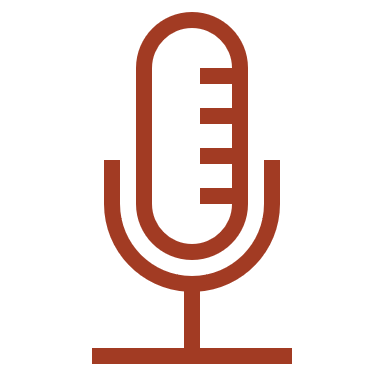 Usare la tecnologia per dimostrare la propria competenza …
Scrivere un blog, provare i social media, parlare agli eventi (agroalimentari)
1
Nessuno conosce la vostra azienda e i vostri prodotti meglio di VOI. Quando si cerca di acquisire clienti e di trasformare la propria azienda agricola in un'attività redditizia, è vantaggioso posizionarsi come un esperto del settore (non è un gioco di parole). Non solo in termini di anni di esperienza, ma anche di storia dell'azienda. È bene utilizzare il proprio sito web o i canali dei social media per dimostrare questa esperienza, oppure provare a 
Utilizzate i podcast per la vostra attività. Rappresentano un modo innovativo e passivo per far conoscere la vostra azienda ai clienti.
2
3
Partecipare a webinar (ad esempio con le cooperative o le agenzie nazionali) per far conoscere il marchio a un pubblico più ampio.
Guarda cosa c’è qui – Un esempio…
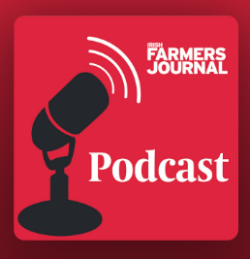 CLICCA PER ASCOLTARE
The Farmers Journal podcast serie è una discussione regolare sulle notizie agricole e sugli affari rurali del principale giornale irlandese di agricoltura e agri-business, l'Irish Farmers' Journal. 
Ogni mercoledì.
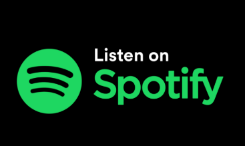 Esercizio per l’apprendente
È stato discusso come l'importanza dei social media nel mondo degli affari stia aumentando:
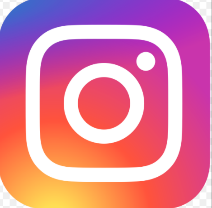 Un semplice esercizio con carta e penna

ELENCO:
1. Su quante piattaforme è presente la vostra piccola impresa?
2. Con quale frequenza postate?
3. Potreste interagire più frequentemente?
4. State monitorando l'attività dei vostri account e dove potete migliorare?
04
I Big Data in agricoltura
Cosa sono i Big Data?
In parole povere, i Big Data sono fondamentalmente la scienza che si occupa di raccogliere enormi quantità di dati e di convertirli in piccole porzioni di informazioni gestibili che possono essere utilizzate per ottenere informazioni approfondite e pertinenti su un argomento e analizzate per costruire sistemi predittivi per migliorare il processo decisionale.
In molti casi, gli agricoltori non prestano attenzione alla ricchezza di informazioni di cui dispongono su processi, tecniche e abitudini di consumo.  
Analizzeremo il modo in cui è possibile utilizzare queste informazioni per ottimizzare i processi agricoli e soddisfare meglio le esigenze del mercato.
Big data in agricoltura…
Le applicazioni dei big data in agricoltura sono una combinazione di tecnologia e analisi. Comporta la raccolta, la compilazione e l'elaborazione tempestiva di nuovi dati per aiutare scienziati e agricoltori a prendere decisioni migliori e più informate. I processi agricoli stanno diventando sempre più basati sui dati e guidati dai dati, grazie a macchine e sensori intelligenti che generano grandi quantità di dati agricoli.
Gli strumenti tradizionali vengono sostituiti da macchine dotate di sensori in grado di raccogliere dati dall'ambiente circostante per controllarne il comportamento, come termostati per la regolazione della temperatura o algoritmi per l'attuazione di strategie di protezione delle colture. La tecnologia, combinata con fonti esterne di big data come i dati meteorologici, i dati di mercato o gli standard con altre aziende agricole, sta contribuendo al rapido sviluppo dell'agricoltura intelligente.
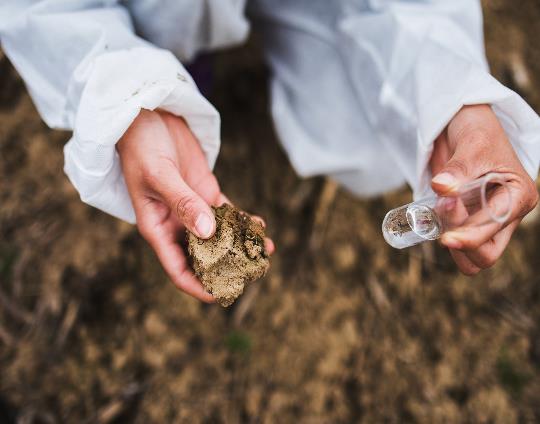 Big Data in Agricoltura…
Le applicazioni dei Big Data in agricoltura stanno guadagnando slancio grazie a tecnologie come: 
gadget per il monitoraggio del bestiame, 
droni e 
sensori per il suolo 
stanno generando grandi volumi di dati per supportare l'agricoltura guidata dai dati. L'obiettivo finale è quello di aiutare gli agricoltori, gli agronomi e gli scienziati ad adottare pratiche agricole vantaggiose.
L'"Internet degli oggetti" (IoT) si riferisce al modo in cui una rete di oggetti fisici intelligenti interconnessi può comunicare tra loro e raccogliere e scambiare informazioni e dati tramite Internet.
Il ruolo dei Big Data nell’agricoltura
La sostenibilità, la sicurezza alimentare globale, la sicurezza e il miglioramento dell'efficienza sono alcune delle questioni critiche che vengono affrontate dalle applicazioni dei big data in agricoltura. Indubbiamente, queste problematiche globali hanno esteso l'ambito di applicazione dei big data al di là dell'agricoltura e ora coprono l'intera catena di approvvigionamento alimentare. Con lo sviluppo dell'Internet delle cose, vari componenti dell'agricoltura e della catena di approvvigionamento sono connessi in modalità wireless, generando dati accessibili in tempo reale.
Le fonti primarie di dati includono operazioni, transazioni, immagini e video catturati da sensori e robot. Tuttavia, per sfruttare appieno il potenziale di questo repertorio di dati è necessaria un'analisi efficiente. Lo sviluppo di applicazioni relative alla gestione del rischio, all'impiego di sensori, alla modellazione predittiva e al benchmarking è stato possibile grazie ai big data. 
.
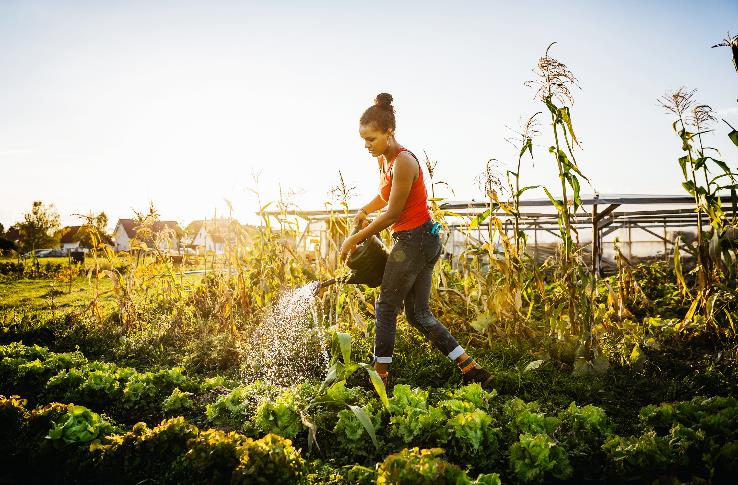 Come l'analisi dei big data sta trasformando l'agricoltura?
Aumento della produttività - I dati raccolti dai trattori dotati di GPS, dai sensori del suolo e da altre fonti esterne hanno contribuito a migliorare la gestione di sementi, pesticidi e fertilizzanti, aumentando la produttività per nutrire la popolazione mondiale in costante aumento.
L'accesso alle informazioni sul genoma delle piante ha permesso lo sviluppo di tratti agronomici utili.
Previsione delle rese - I modelli matematici e l'apprendimento automatico vengono utilizzati per raccogliere e analizzare i dati ottenuti dalla resa, dai prodotti chimici, dalle condizioni meteorologiche e dall'indice di biomassa. 
Gestione del rischio - L'agricoltura guidata dai dati ha mitigato i fallimenti delle colture dovuti al cambiamento dei modelli meteorologici.
Sicurezza alimentare - La raccolta di dati relativi a temperatura, umidità e sostanze chimiche riduce il rischio di deterioramento degli alimenti grazie al rilevamento precoce di microbi e altri contaminanti.
Risparmi - L'agricoltura guidata dall'intelligenza artificiale e dall'analisi dei dati genera risparmi significativi per l'industria agricola.
Big Data nel settore Agri-Food 
I dati sono una risorsa nel mondo digitale. Si dice che i dati siano il nuovo oro!  I Big Data sono informazioni tratte da tutti gli aspetti della vita e utilizzate per fornire sistemi e servizi migliori e comunicazioni ancora più personalizzate. Impegnandosi con i Big Data, le aziende agricole possono trarre vantaggio in alcuni settori chiave.
Vantaggi dei Big Data nel Settore Agri-Food
2
3
1
Approfondimenti migliorati
Controllo Qualità
Efficienza migliorata
Monitoraggio della catena di fornitura
Miglioramento della previsione della durata di conservazione
I Big Data aiutano l'industria alimentare a migliorare i processi attraverso una migliore previsione e controllo
Miglioramento dell'adattamento al mercato grazie all'analisi predittiva
Controllo Qualità
L'uso dei Big Data e dell'analisi dei dati è estremamente importante per garantire la qualità degli alimenti che arrivano all'utente finale.  
Tecnologie intelligenti come la Near Field Communication, l'identificazione a radiofrequenza, i codici a risposta rapida, l'intelligenza artificiale e la tecnologia blockchain possono essere utilizzate per tracciare i prodotti lungo tutta la catena di approvvigionamento.
In questo modo si garantisce l'autenticità dei prodotti e, di conseguenza, i prodotti migliori raggiungono i rivenditori, i fornitori di servizi alimentari o i consumatori.
Blockchain nella catena di fornitura del settore alimentare
Benefici…
GUARDA
In questo video, il Direttore di Smartbridge, Matthew DiBona spiega la scomposizione della catena di approvvigionamento alimentare e come l'integrazione della blockchain nell'industria alimentare possa trasformare il modo in cui gli esseri umani consumano.
Blockchain in the Food Service Industry - Blockchain for Business Video Series - YouTube
2. Efficienza Migliorata
Le PMI del settore agroalimentare operano tradizionalmente con un bilancio limitato e quindi i piccoli miglioramenti nelle operazioni aziendali sono estremamente importanti.  
Utilizzando le tecnologie intelligenti, gli agricoltori, i dettaglianti e le aziende di servizi alimentari raccolgono informazioni dalle loro attività e le inseriscono nei dati esistenti.  
Il processo di raccolta e analisi di questi dati è molto complesso, quindi i fornitori di servizi tecnologici lo eseguono e forniscono agli agricoltori o alle PMI alimentari raccomandazioni concise su come migliorare.
Esempio: Winnow
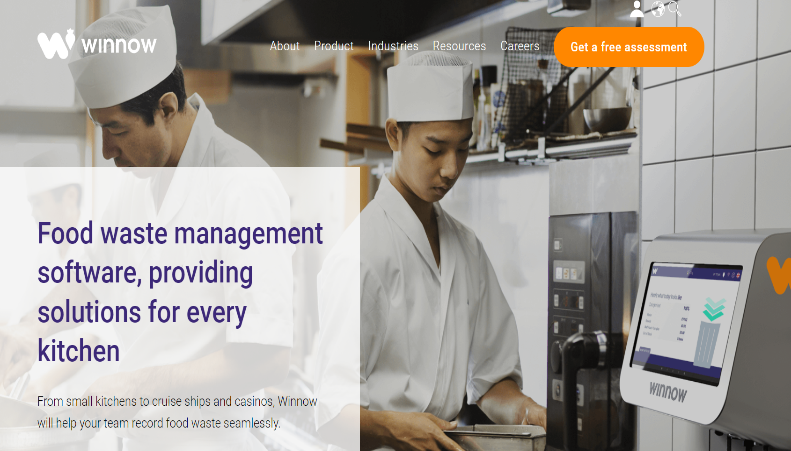 Un'azienda che promuove l'uso della tecnologia e dei big data per migliorare gli approfondimenti è la Winnow.  
Winnow utilizza un bidone intelligente che pesa i rifiuti mentre vengono smaltiti e utilizza l'intelligenza artificiale (AI) per identificare la fonte dei rifiuti.  
Attraverso l'analisi, Winnow fornisce alle PMI informazioni su come ridurre i rifiuti, creando un modello più sostenibile e riducendo l'inefficienza dell'azienda.
Approfondimenti migliorati

Come accennato in precedenza in questa sezione, l'agricoltura sta diventando più intelligente, ma anche i servizi POS (Point of Sale) sono un'area in crescita, in quanto le aziende di ristorazione cercano di incorporare TIC più avanzate nelle loro attività quotidiane.  
Alcune aziende stanno passando al livello successivo. Imprese come  'Toast’ e 'Avero' forniscono sistemi software integrati che raccolgono dati da tutte le operazioni e forniscono ai proprietari informazioni che consentono di ottimizzare le loro attività.
In conclusione, è evidente che la tecnologia digitale è rilevante per tutte le forme di business... anche per i piccoli agricoltori.
Come già detto, offre
Accesso a mercati più ampi 
 Risparmio di tempo e di costi 
Accesso ai clienti 
L'analisi dei dati porta a miglioramenti in diversi aspetti dell'agricoltura
Ci auguriamo che questo modulo vi abbia aperto gli occhi sulle opportunità offerte dal mondo della tecnologia digitale.
Ben fatto!!! 
Avete appena completato il nostro corso di formazione UE per piccoli agricoltori sostenibili. Ci auguriamo che abbiate tratto beneficio dai nostri contenuti, sviluppati appositamente per dotare i piccoli proprietari (e coloro che li educano/supportano) di competenze e conoscenze per migliorare la redditività delle loro aziende, promuovendo il valore locale/ereditario dei loro prodotti e migliorando le loro altre capacità imprenditoriali di base.
Vi auguriamo di avere successo.
www.small-holders.eu